Edmonton  Police - Body Worn Video
Rod Knecht
Chief, Edmonton Police Service
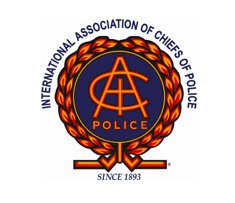 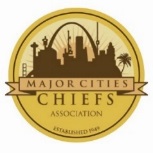 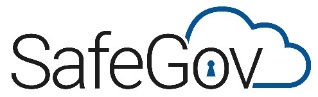 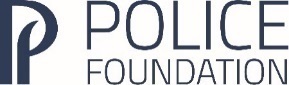 Body Worn Video Pilot Project
Three year study – Defense and Research Development (Canada).

13 police agencies; 300 citizens surveyed; 56 devices tested.

Objective: Create a foundation of Objective evidence to assist future decisions on BWV.
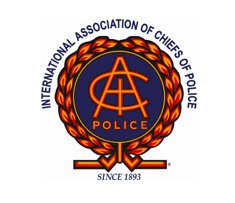 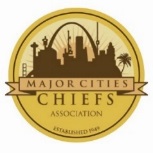 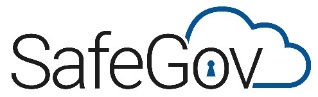 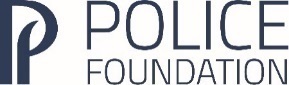 Key Findings
EPS should wait before investing further in BWV.

With caution, EPS should consider a limited BWV program (where benefit merits the cost).

BWV has the potential to positively contribute to outcomes…but it comes with numerous challenges.
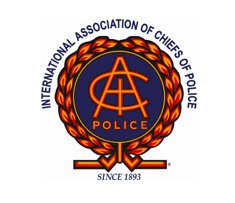 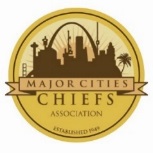 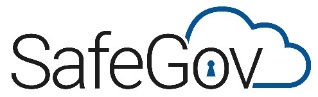 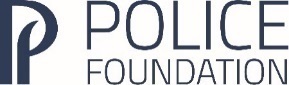 Critical Issues
Costs – equipment, training, storage.

Impact upon courts.

Privacy implications.

Technical issues with equipment.


.
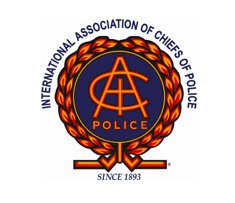 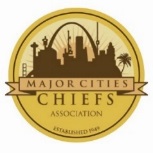 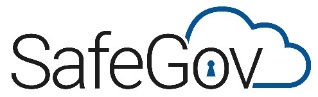 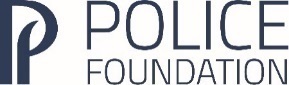 Going Forward
Graduated roll out of 50 – 60 more devices.

Further assessment of technology, court acceptance.

Use in areas where evidence collected is of greatest value.
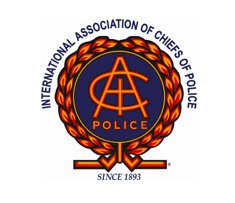 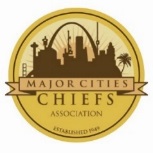 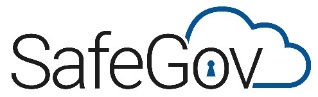 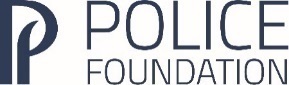 Relevance to U.S. Agencies
Used in Canada to enhance evidence; use in complaints is secondary.

Technical, storage and cost issues similar.

Multiple police and justice jurisdictions in US may increase challenges.
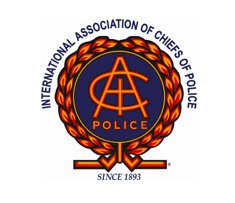 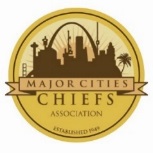 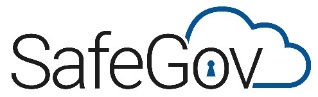 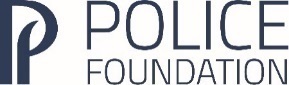